Den store noregsreisa
Ei reise rundt i Noreg med oppgåver og skriveoppdrag.
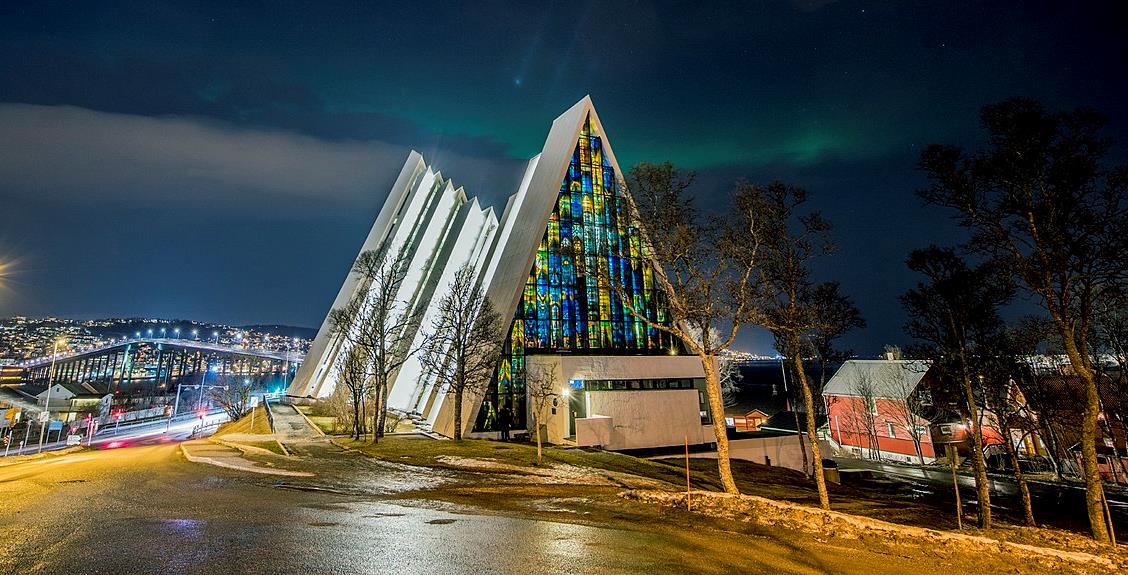 Foto: Siri Uldal, CC-BY-SA 4.0
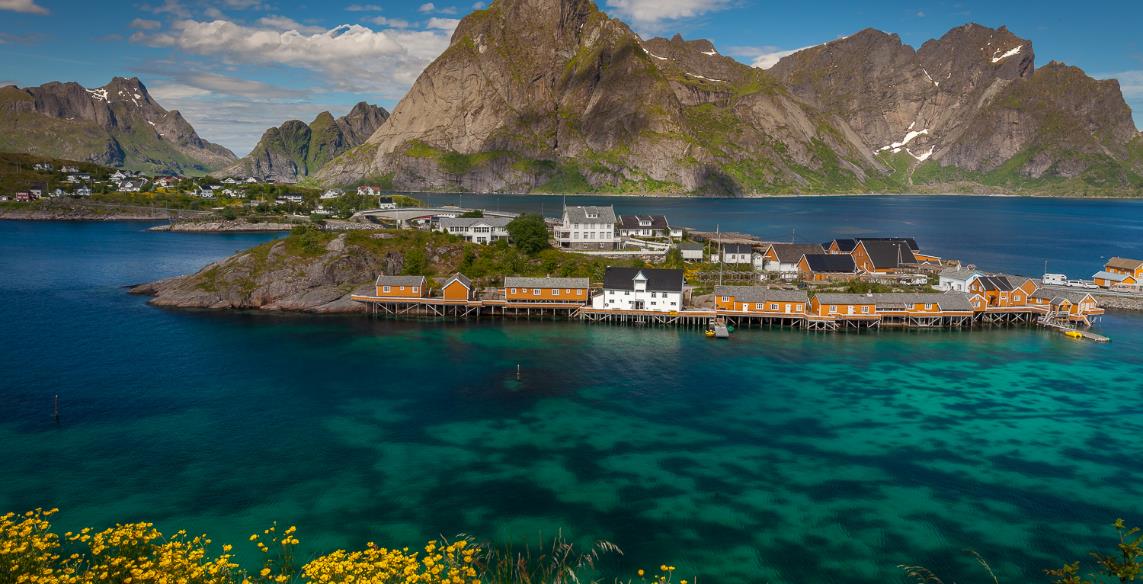 Foto: Svein-Magne Tunli, CC-BY-SA 4.0
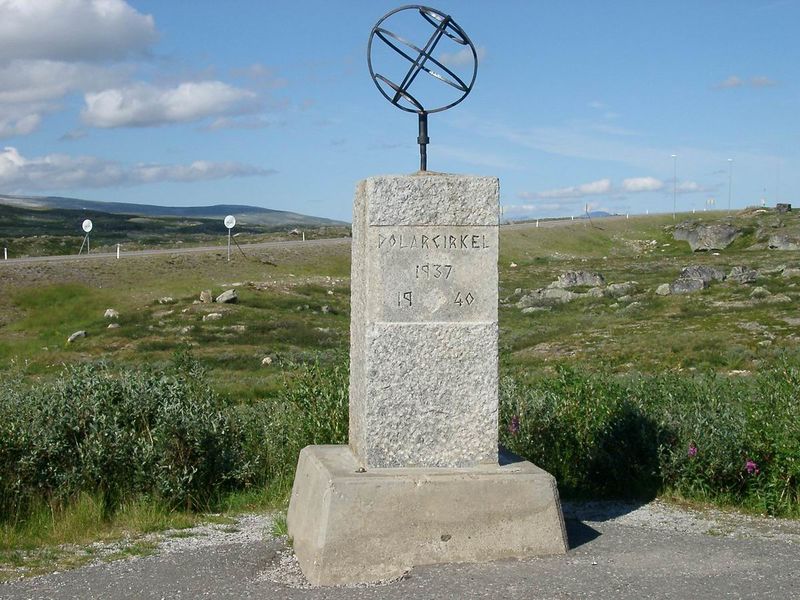 Foto: Hesse1309
Foto: trolvag, CC BY-SA 3.0
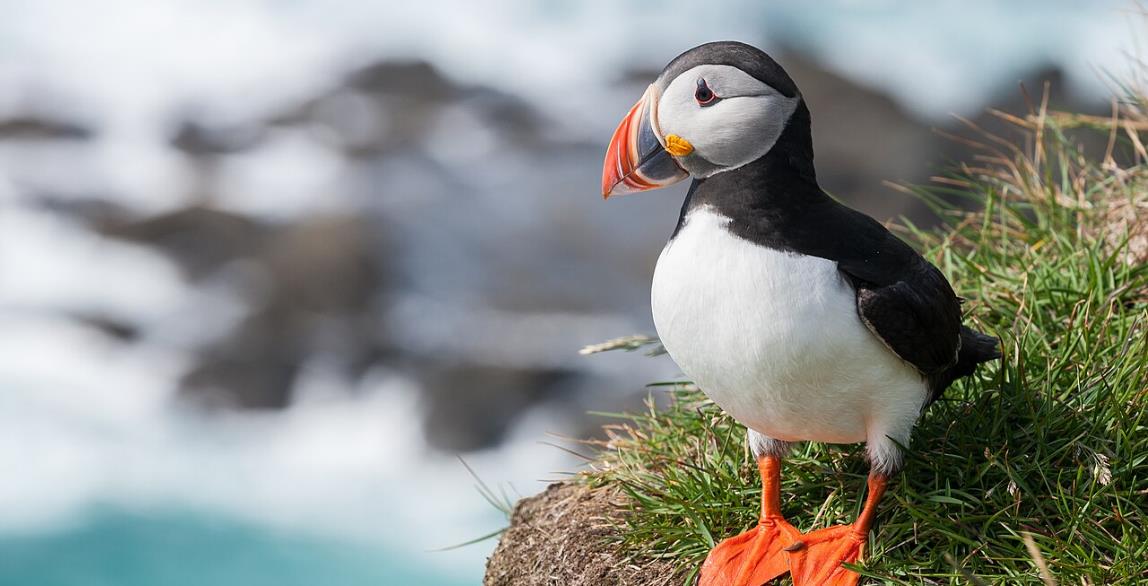 Foto: Richard Bartz, CC BY-SA 3.0
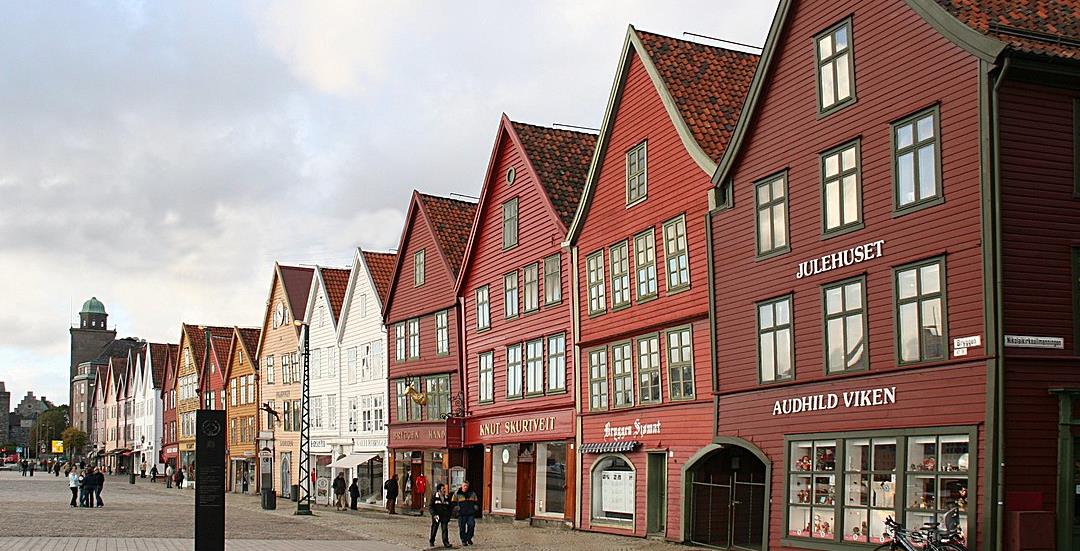 Foto: Nina Aldin Thune, CC-BY-SA-2.5
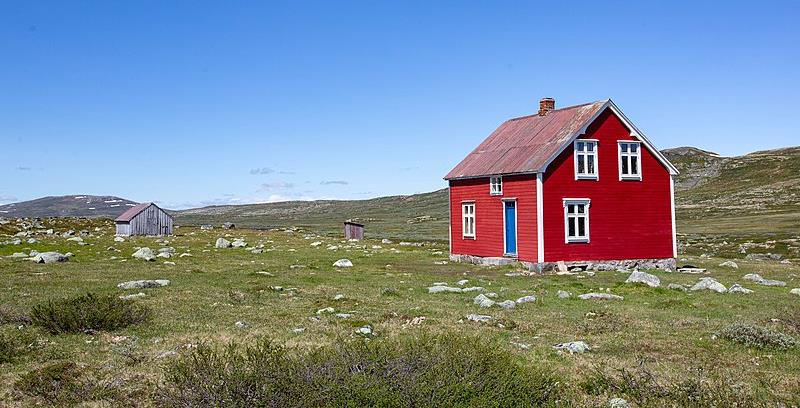 Foto: Havardtl, CC-BY-SA-4.0
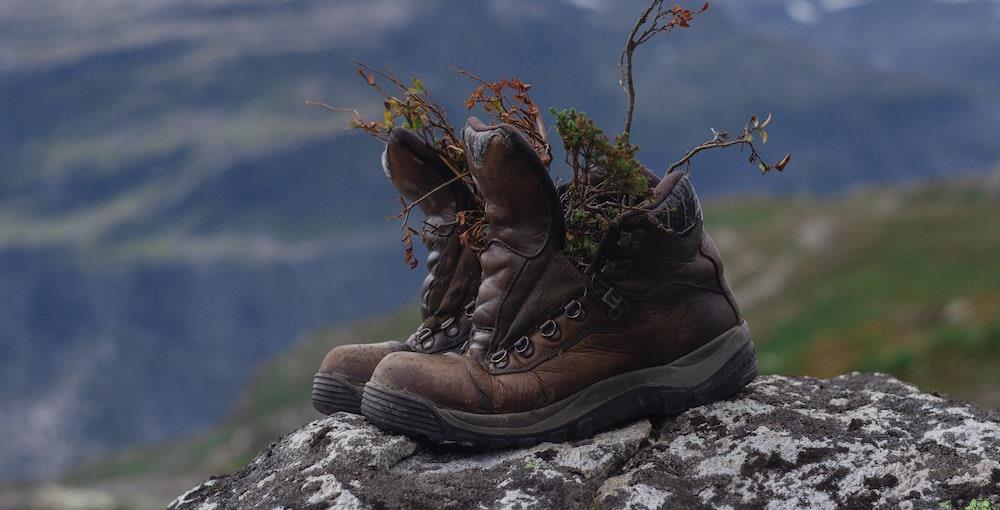 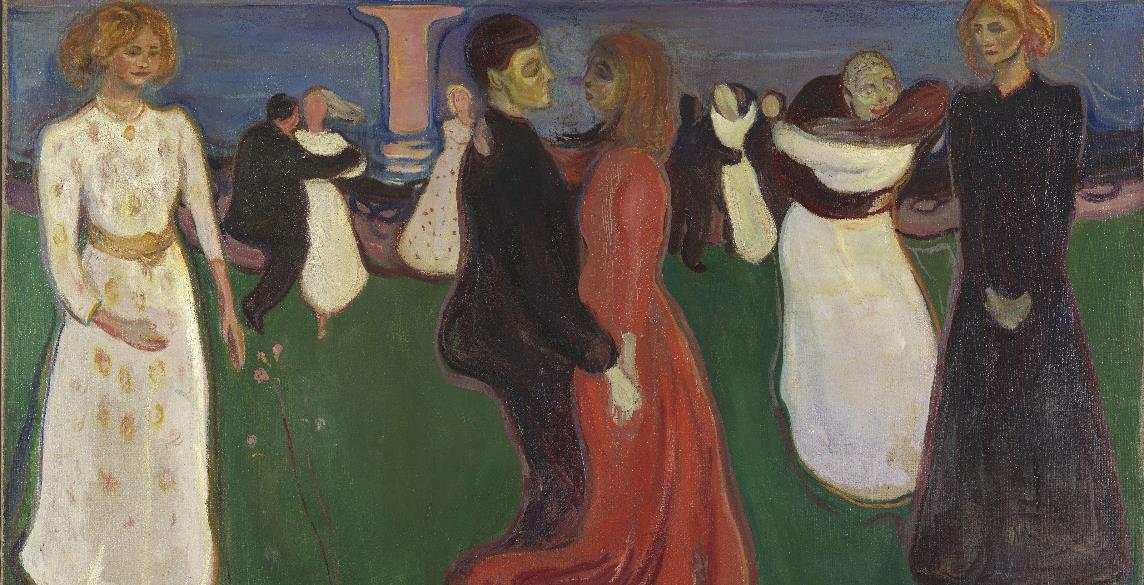 Edvard Munch: Livets dans. Foto: Nasjonalmuseet/Børre Høstland
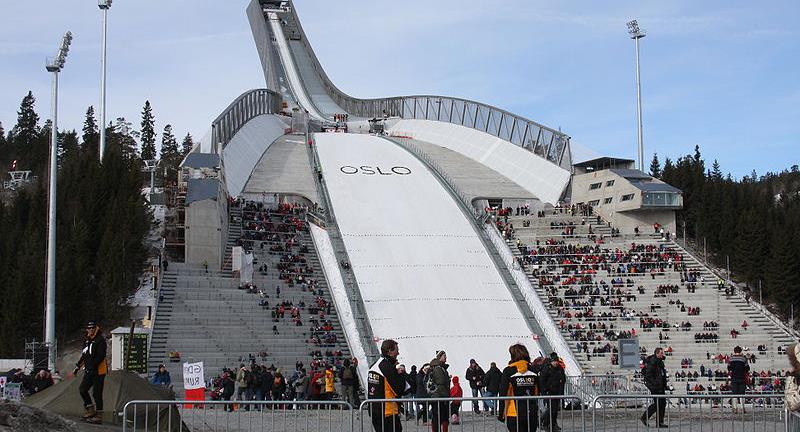 Foto: Erlend B. Bjørtvedt, CC BY-SA 3.0
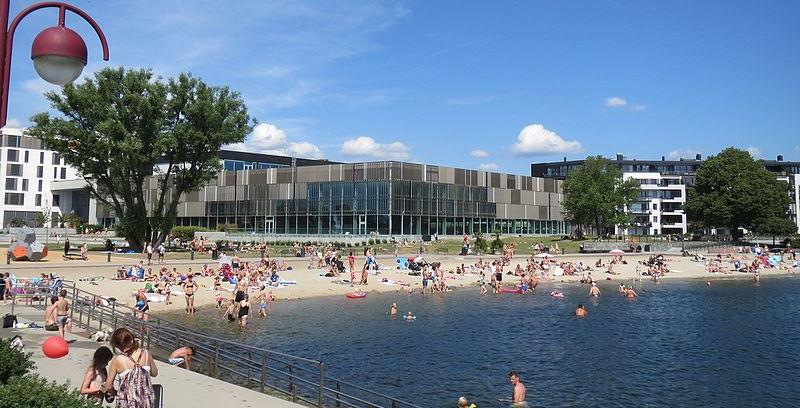 Foto: Carsten R D, CC BY-SA 4.0
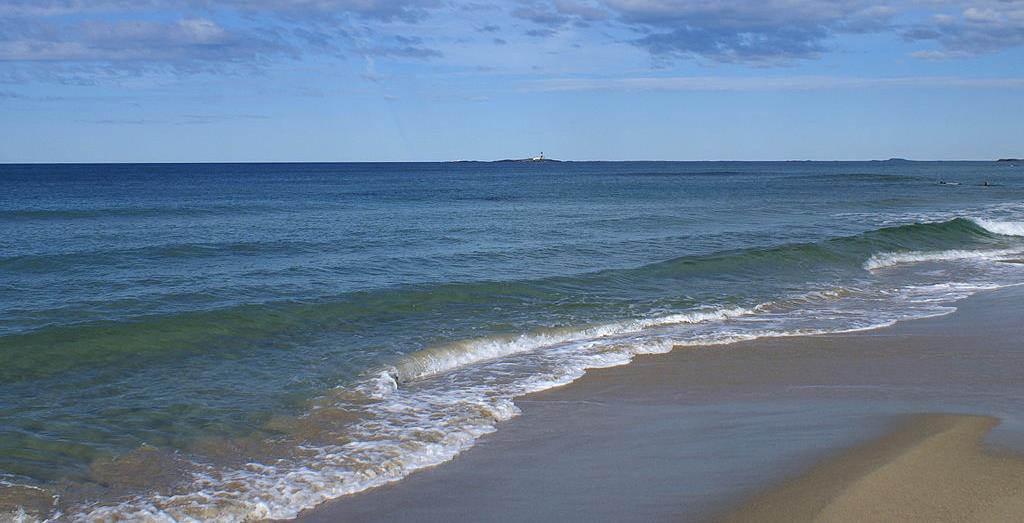 Foto: Randi Hausken, CC BY-SA 2.0
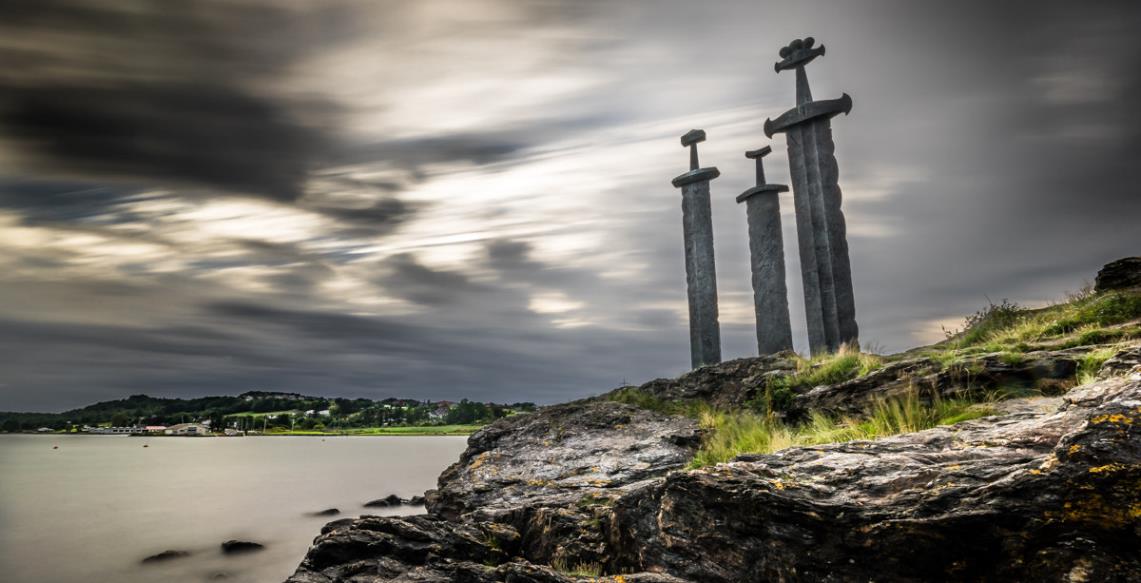 Foto: Giuseppe Milo, CC BY 3.0
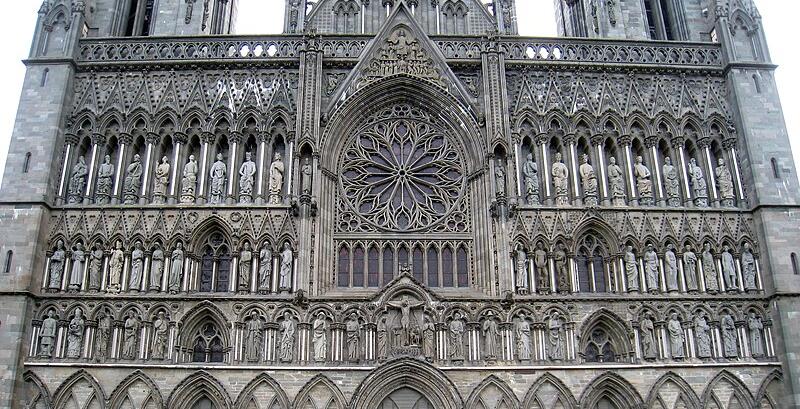 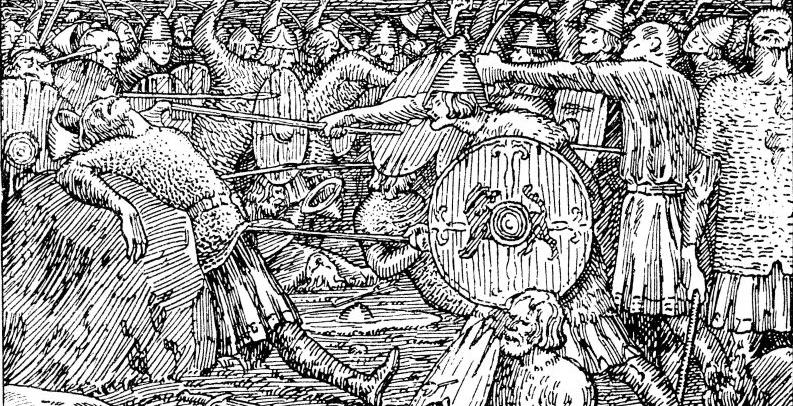 Illustrasjon: Halfdan Egedius
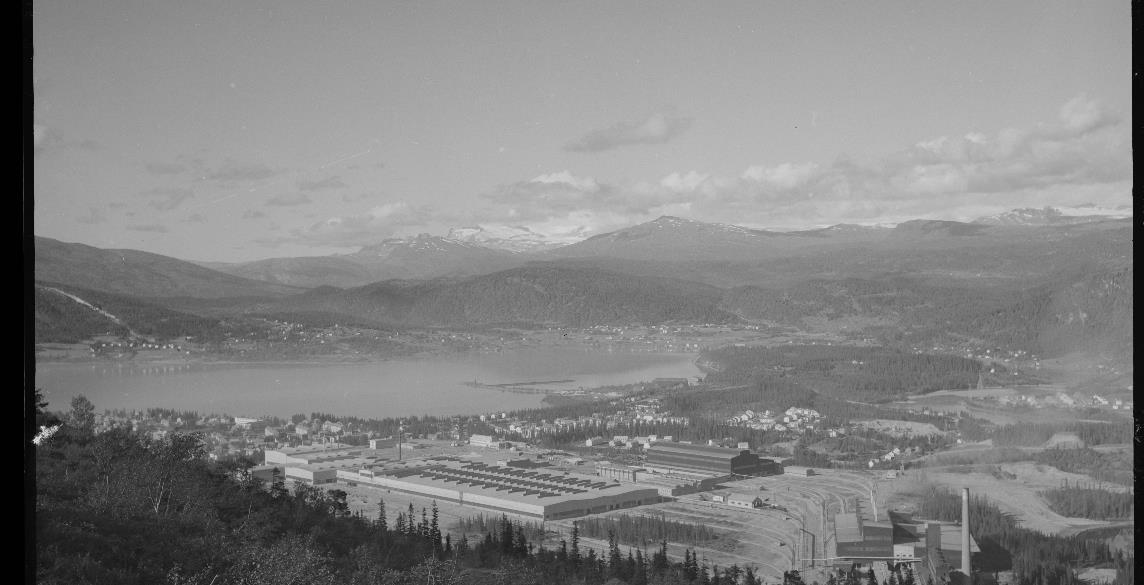 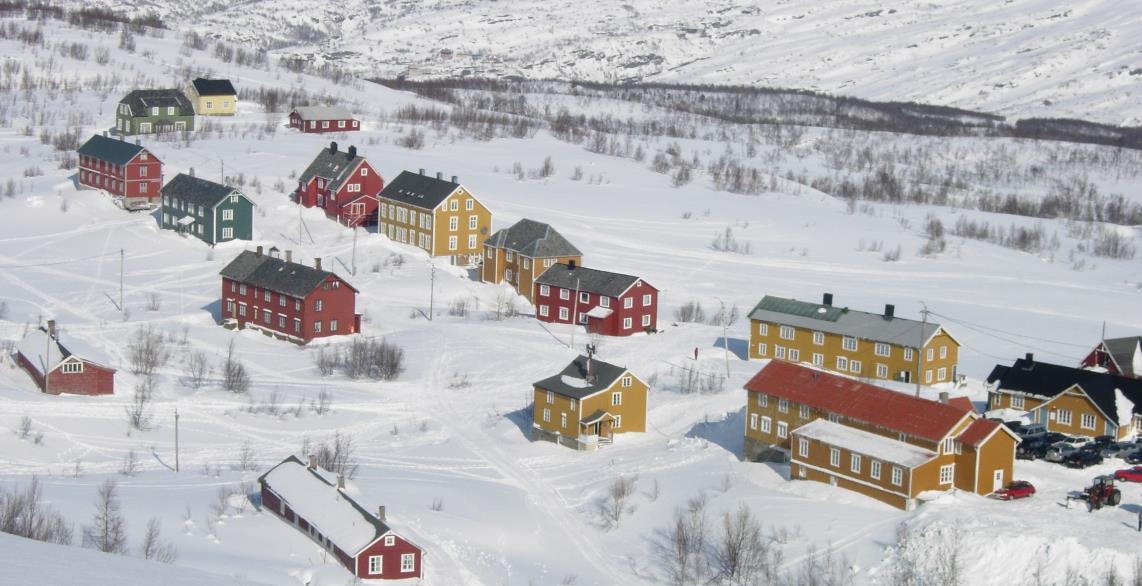 Foto: Røed, CC-BY-SA 2.5
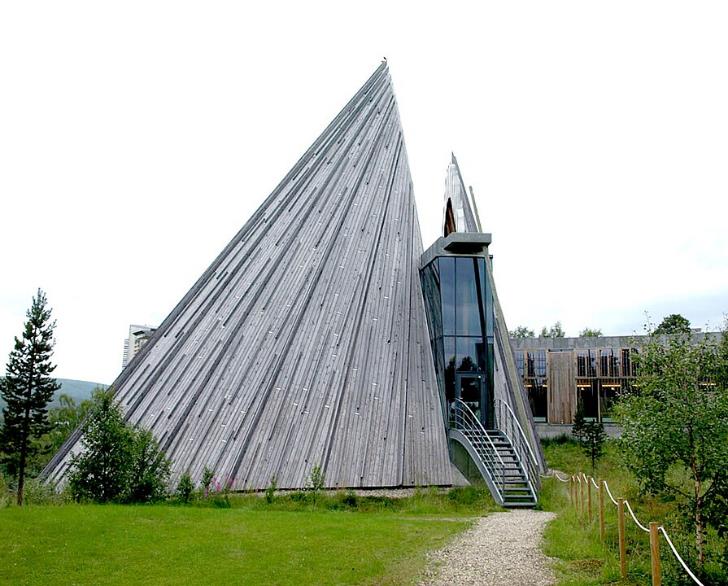 Foto: Morten Knutsen, CC-BY 2.0
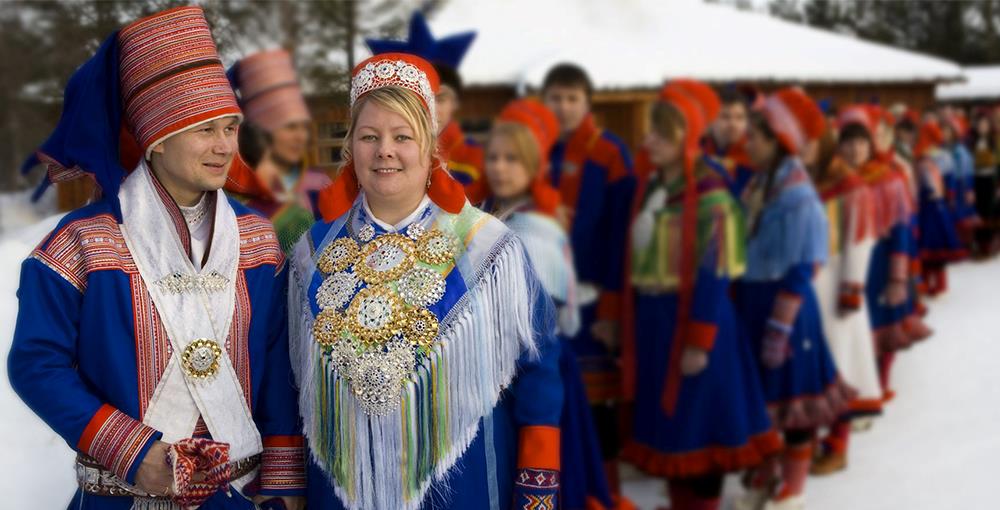 Foto: Berit Roald, CC-BY-NC-SA
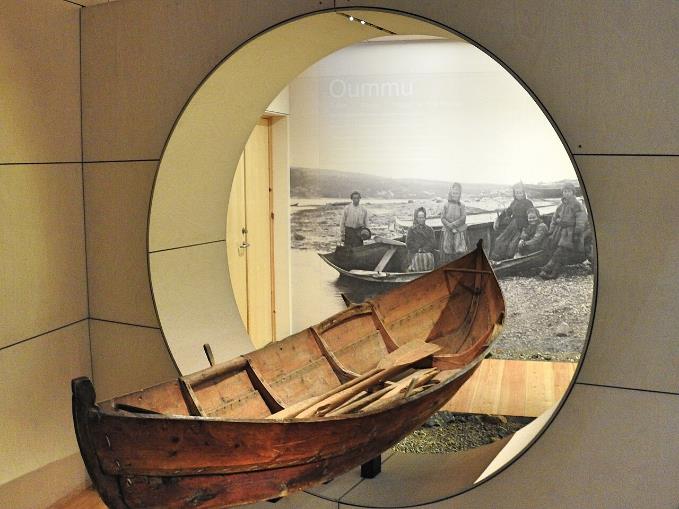 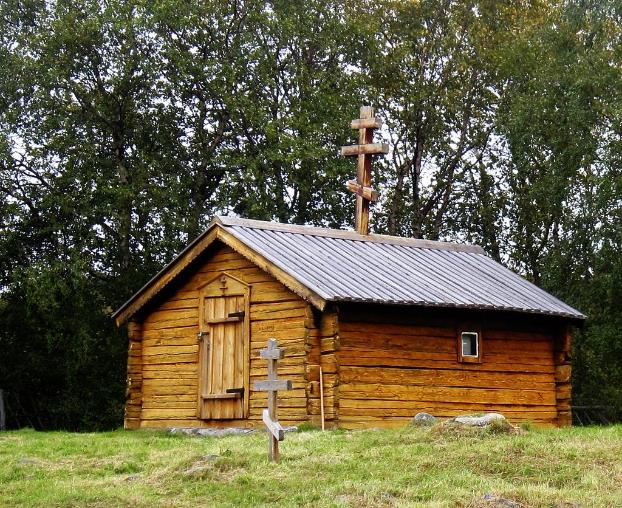 Foto: Gkowar, CC BY-SA 4.0
Foto: Michael Rießler, CC BY-SA 3.0
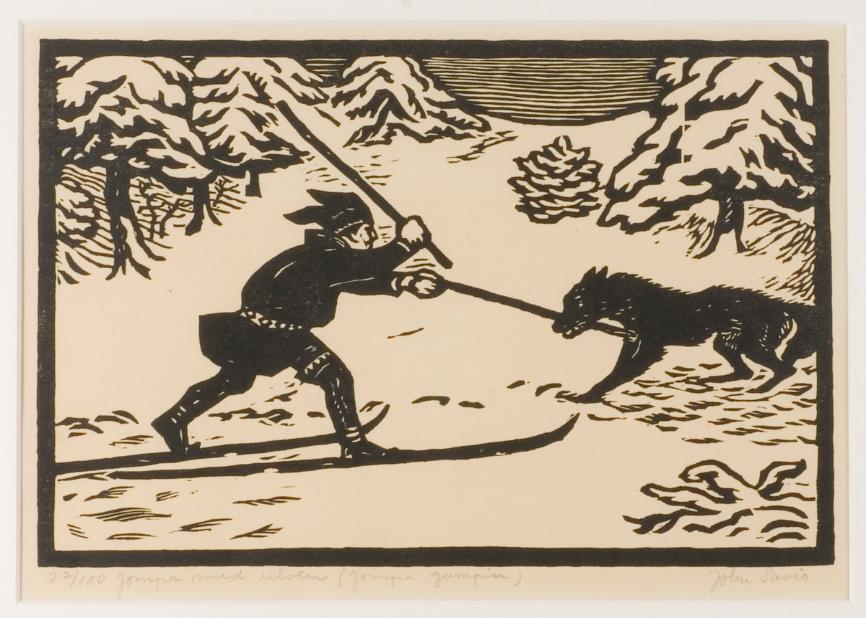 Illustrasjon: John Savio
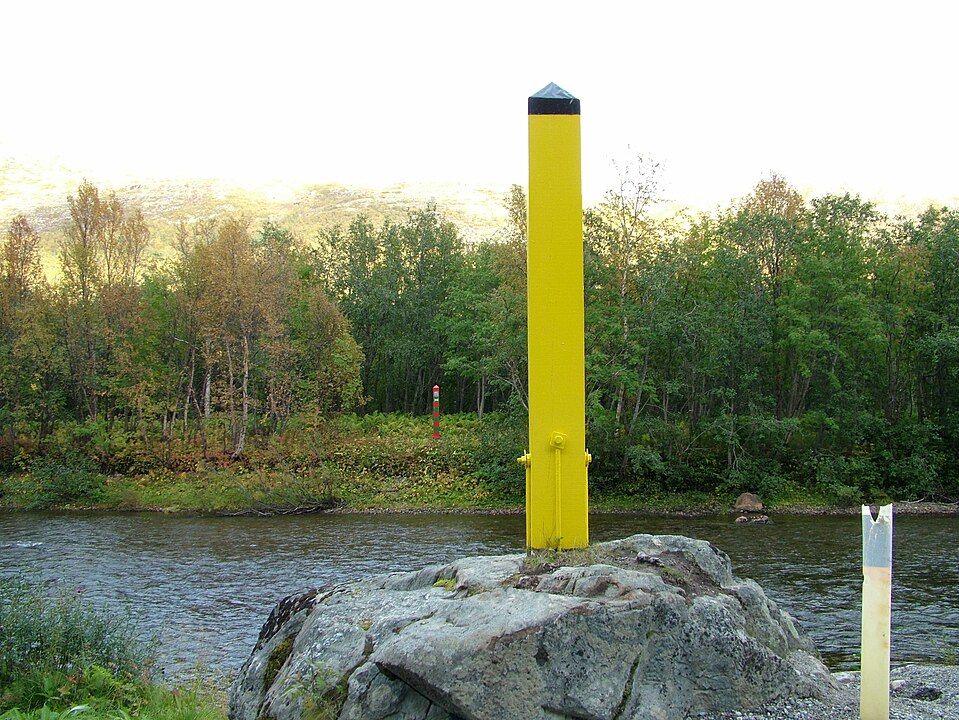 Foto: Clemensfranz, CC BY 3.0
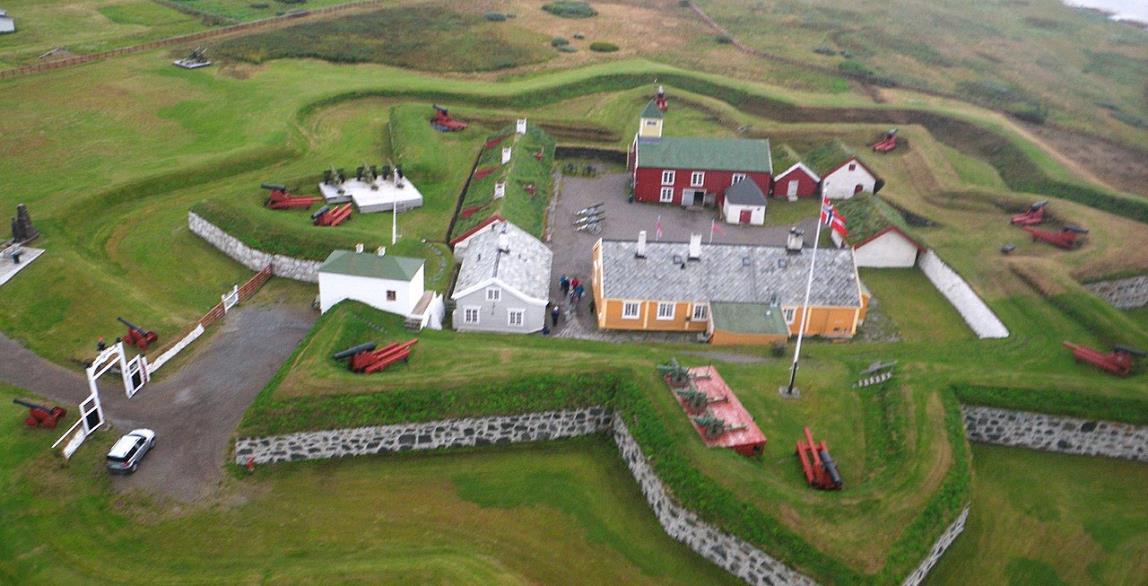 Foto: Timo Noko, CC BY-SA 2.0
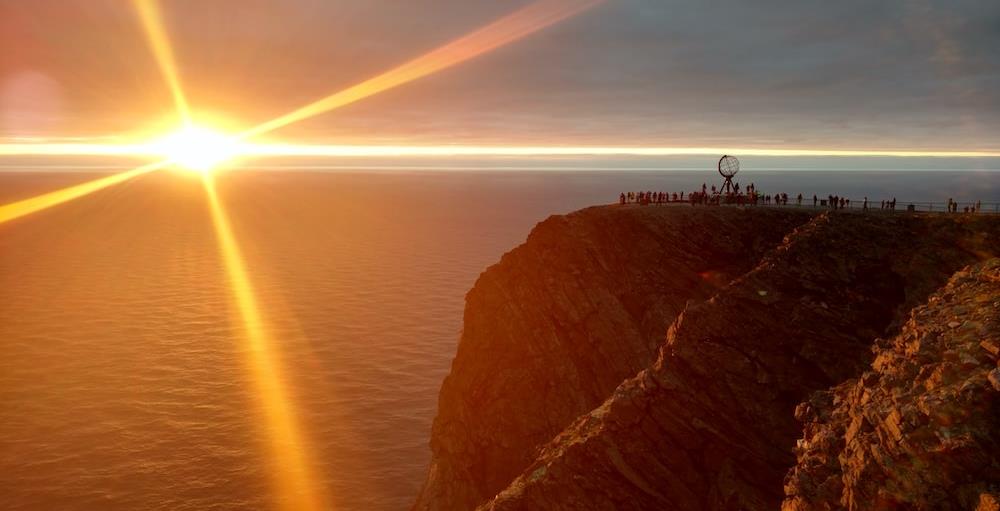 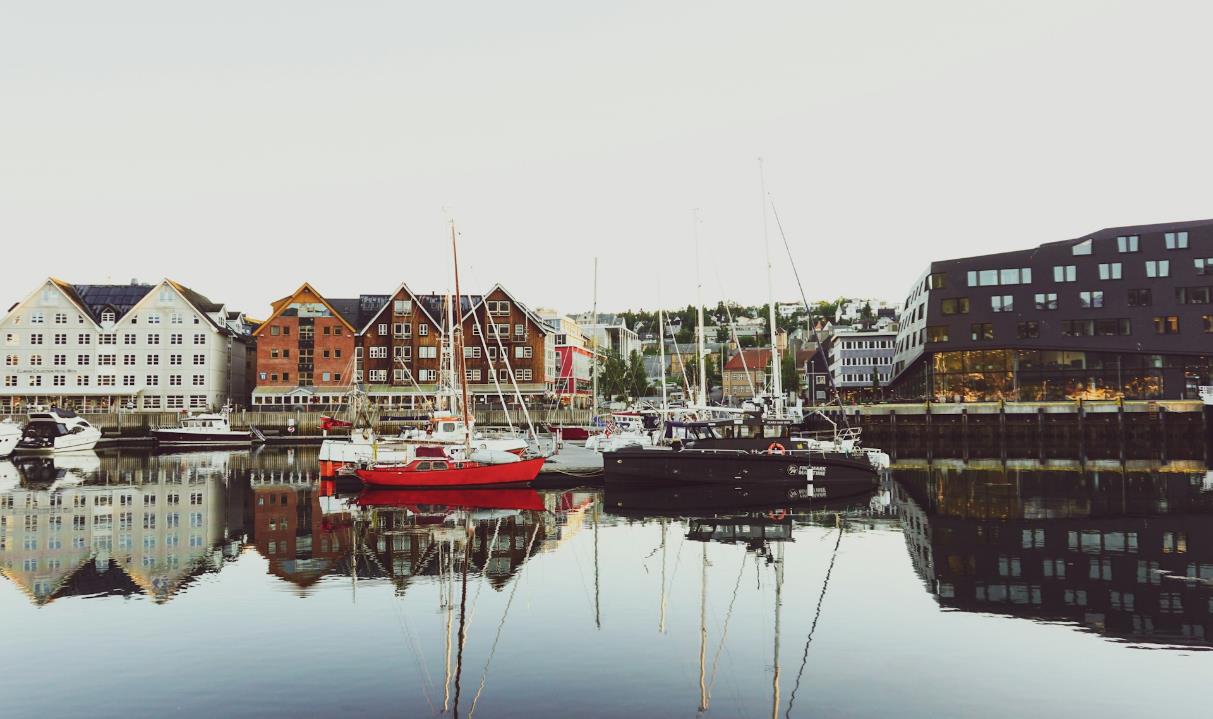 Bilda i denne presentasjonen er henta frå wikipedia, wikimedia, NDLA,  Unsplash, Digitalt museum og Nasjonalmuseet.